BESEDA V BESEDI
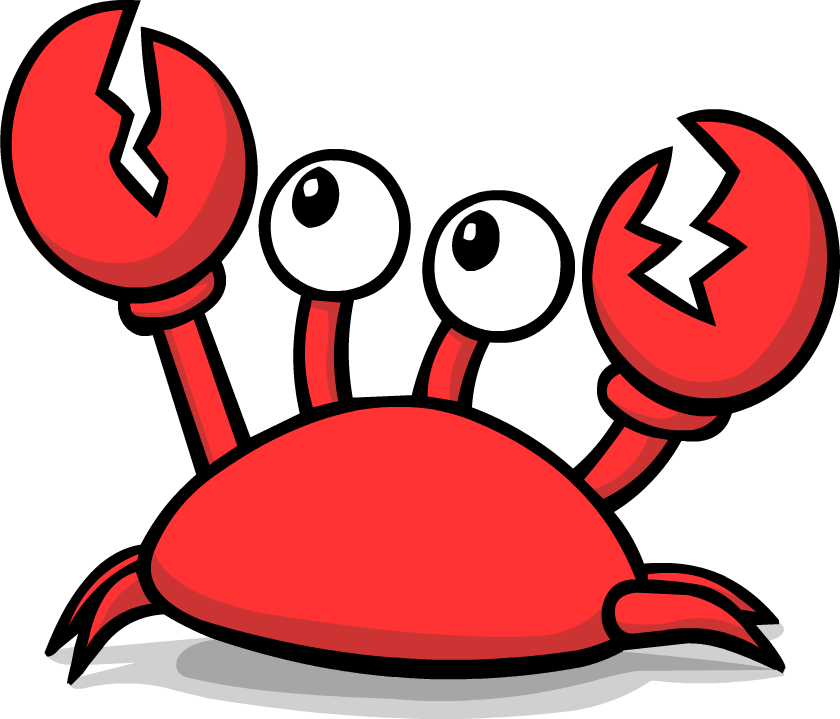 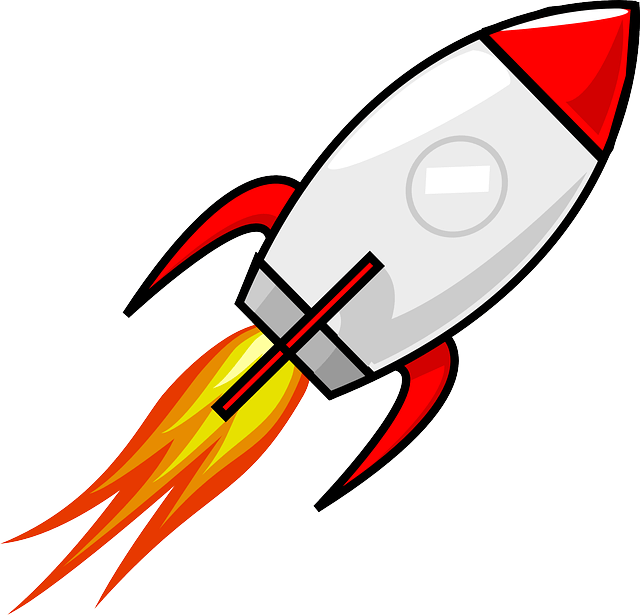 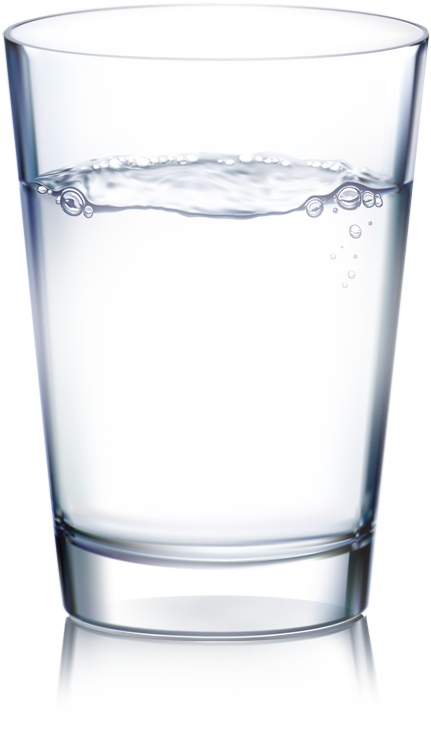 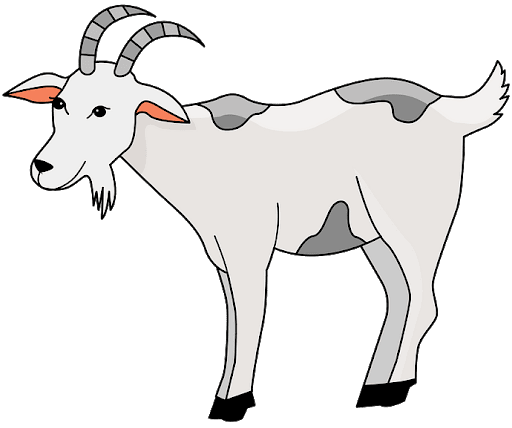 KOZAREC
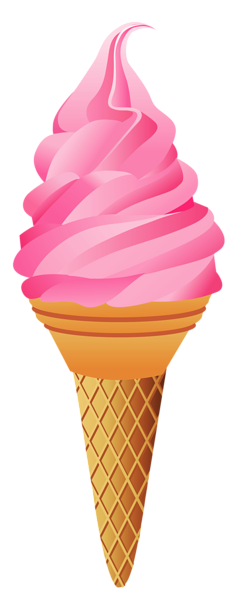 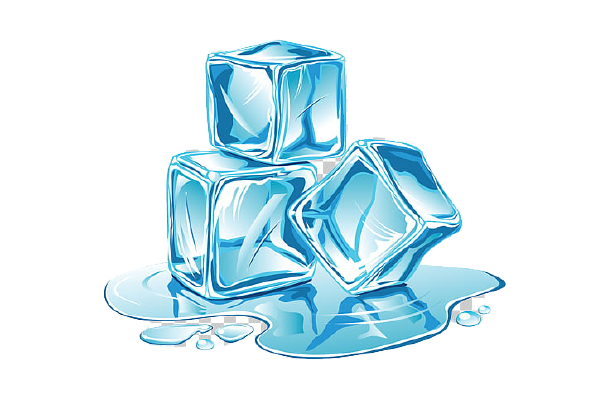 SLADOLED
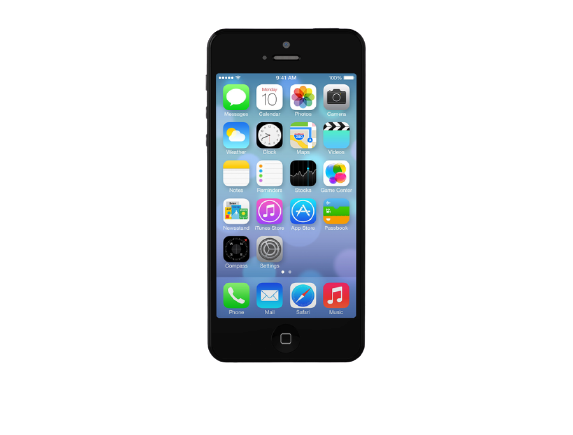 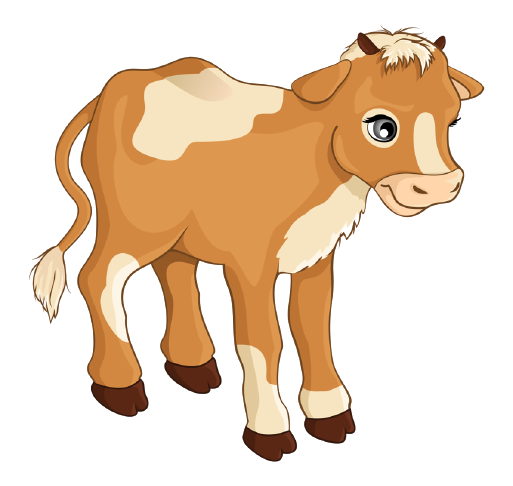 TELEFON
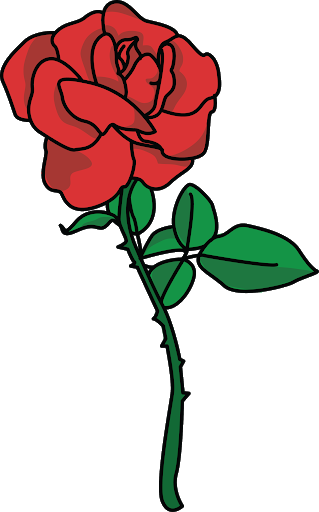 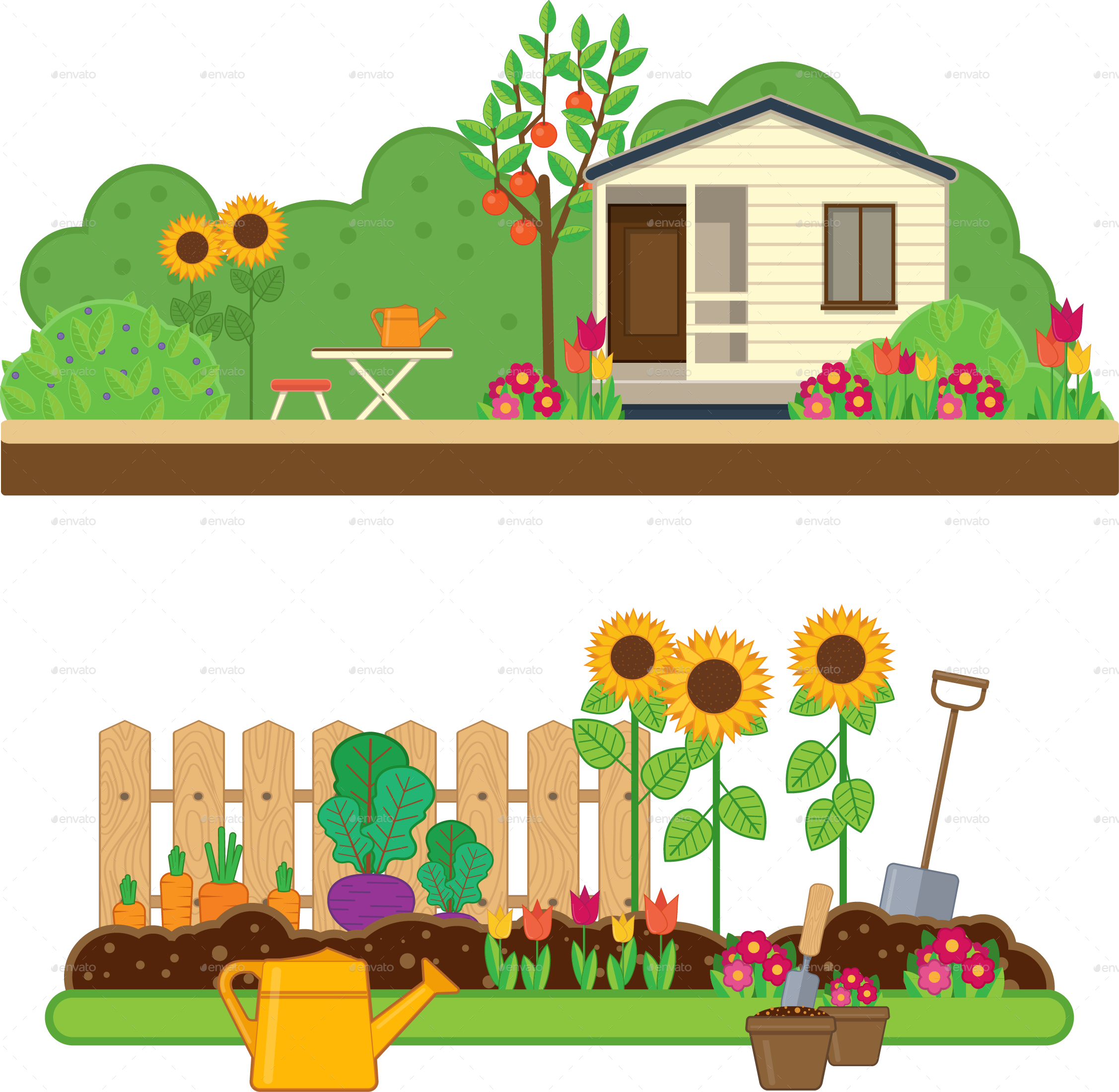 VRTNICA
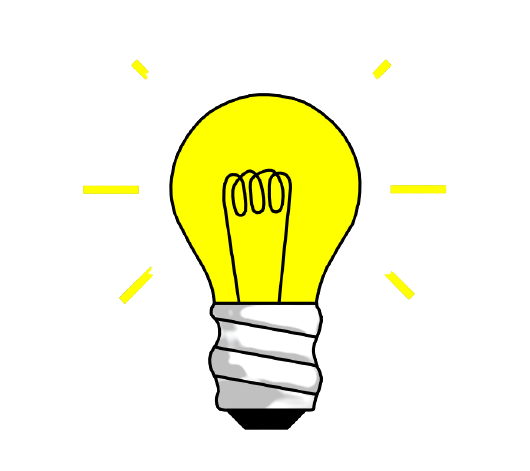 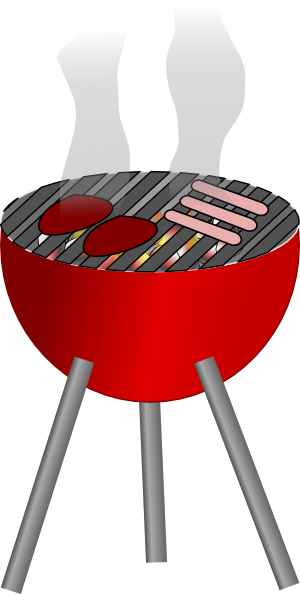 ŽARNICA
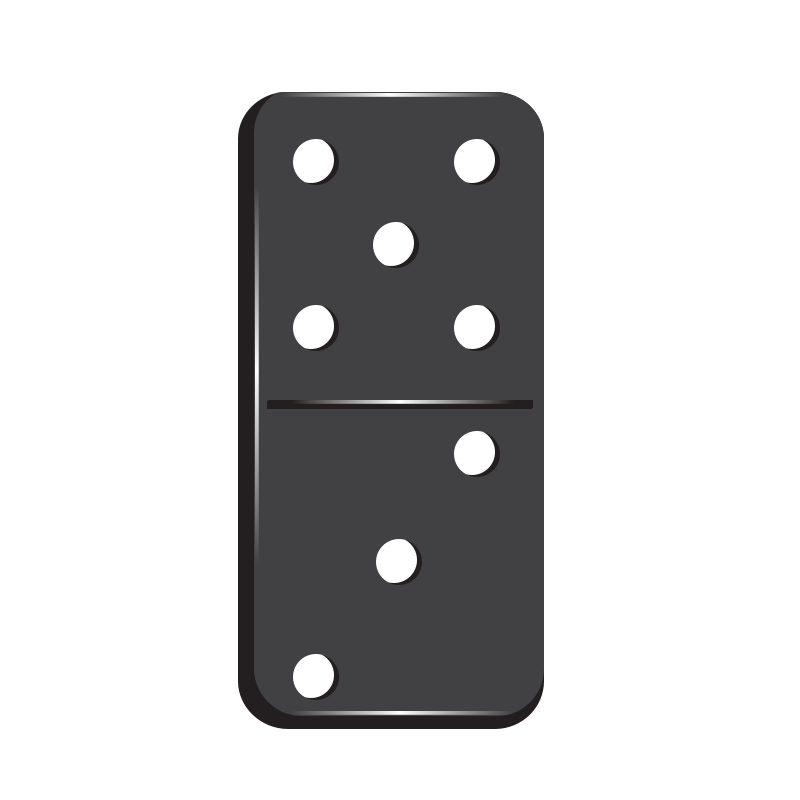 DOMINA
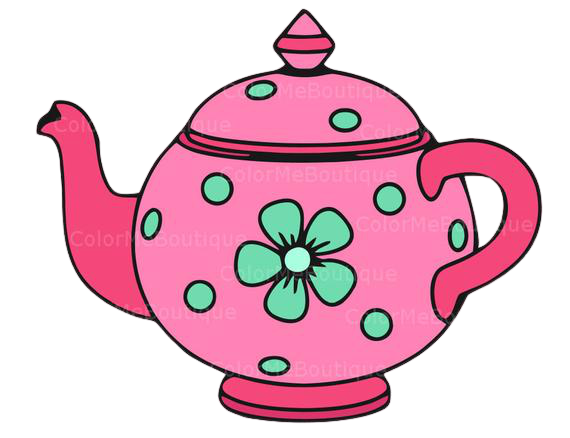 ČAJNIK
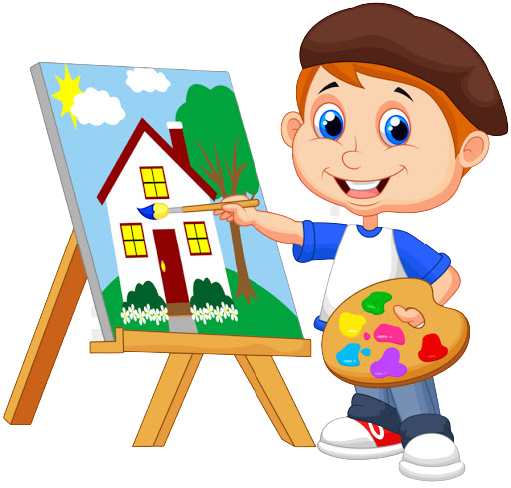 SLIKAR
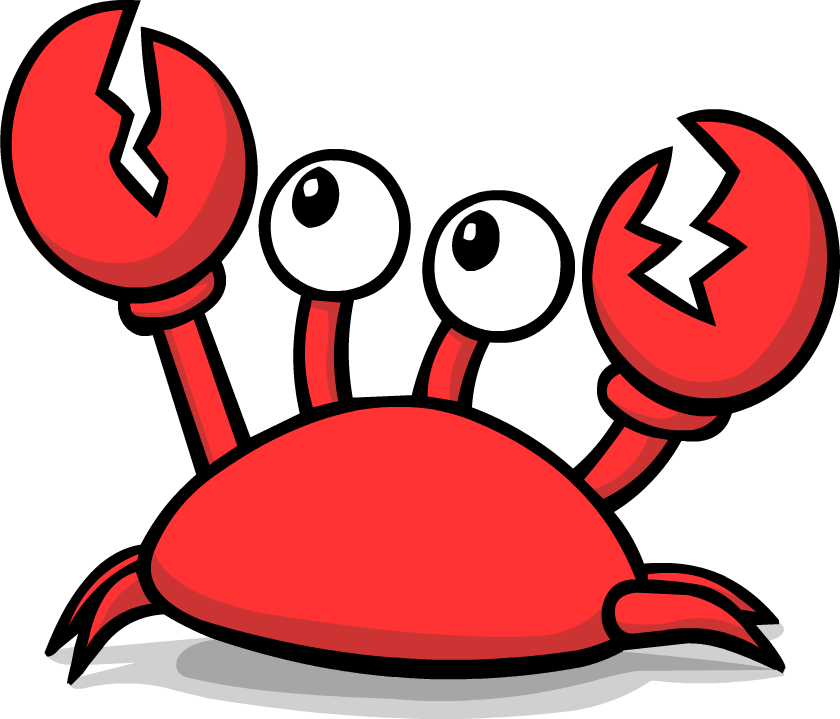 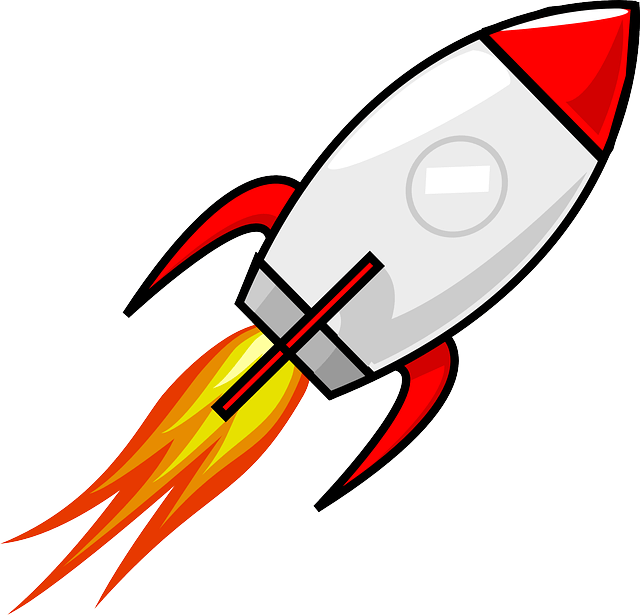 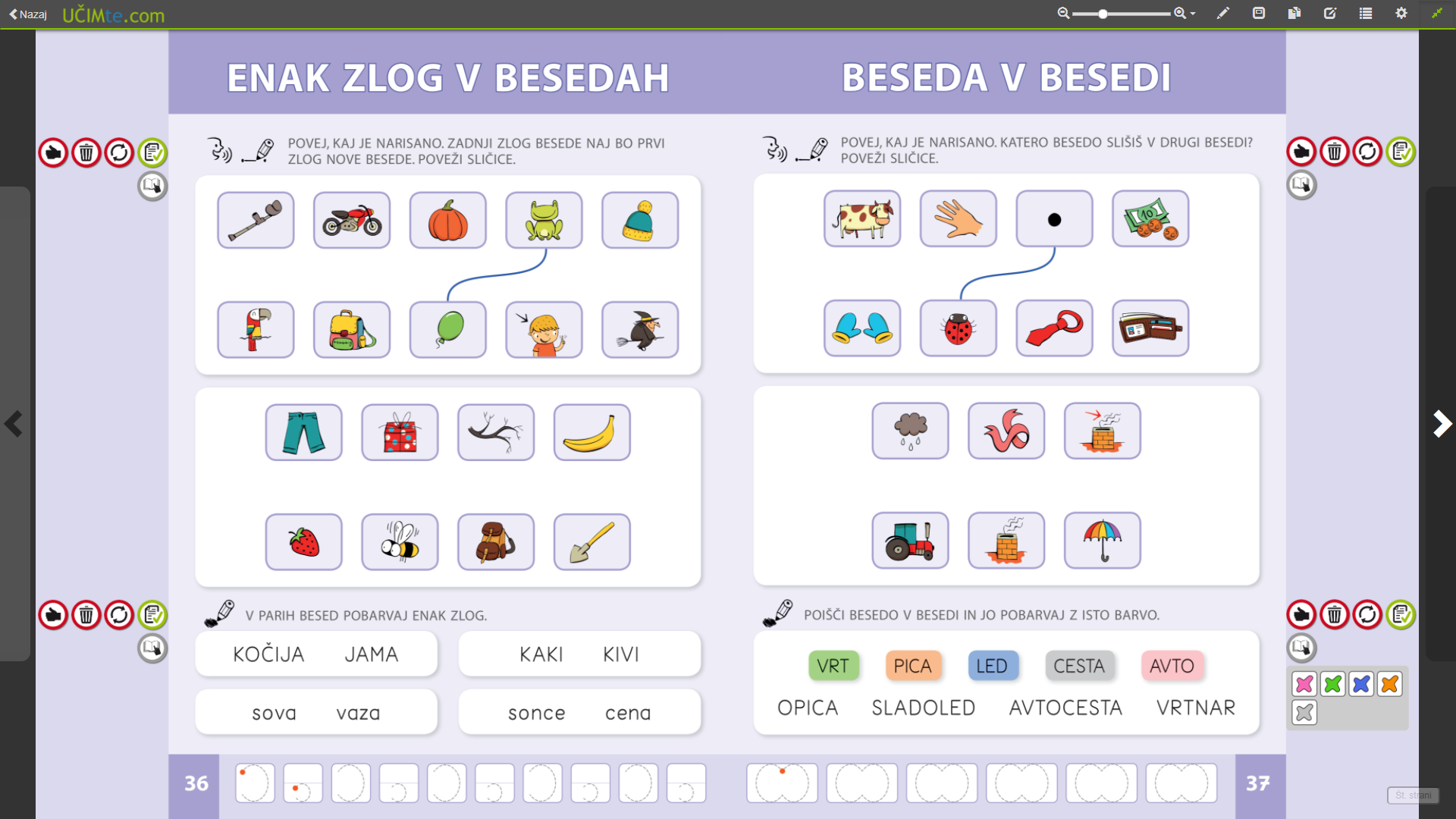 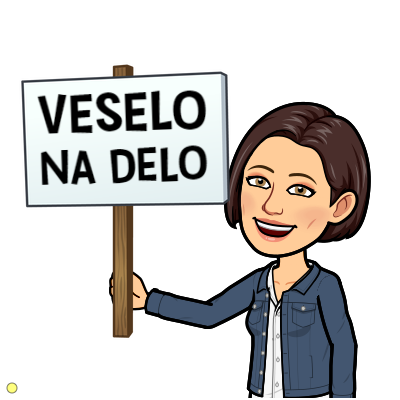 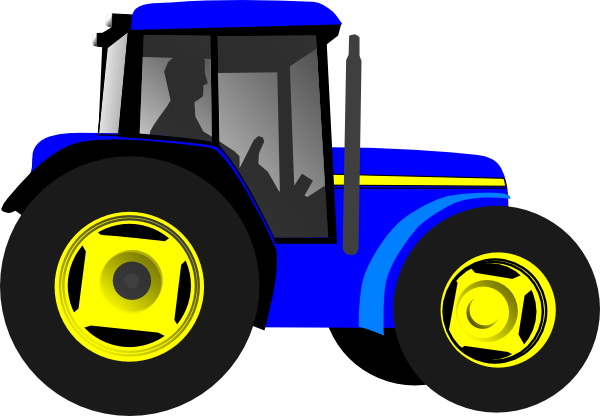 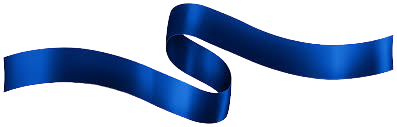